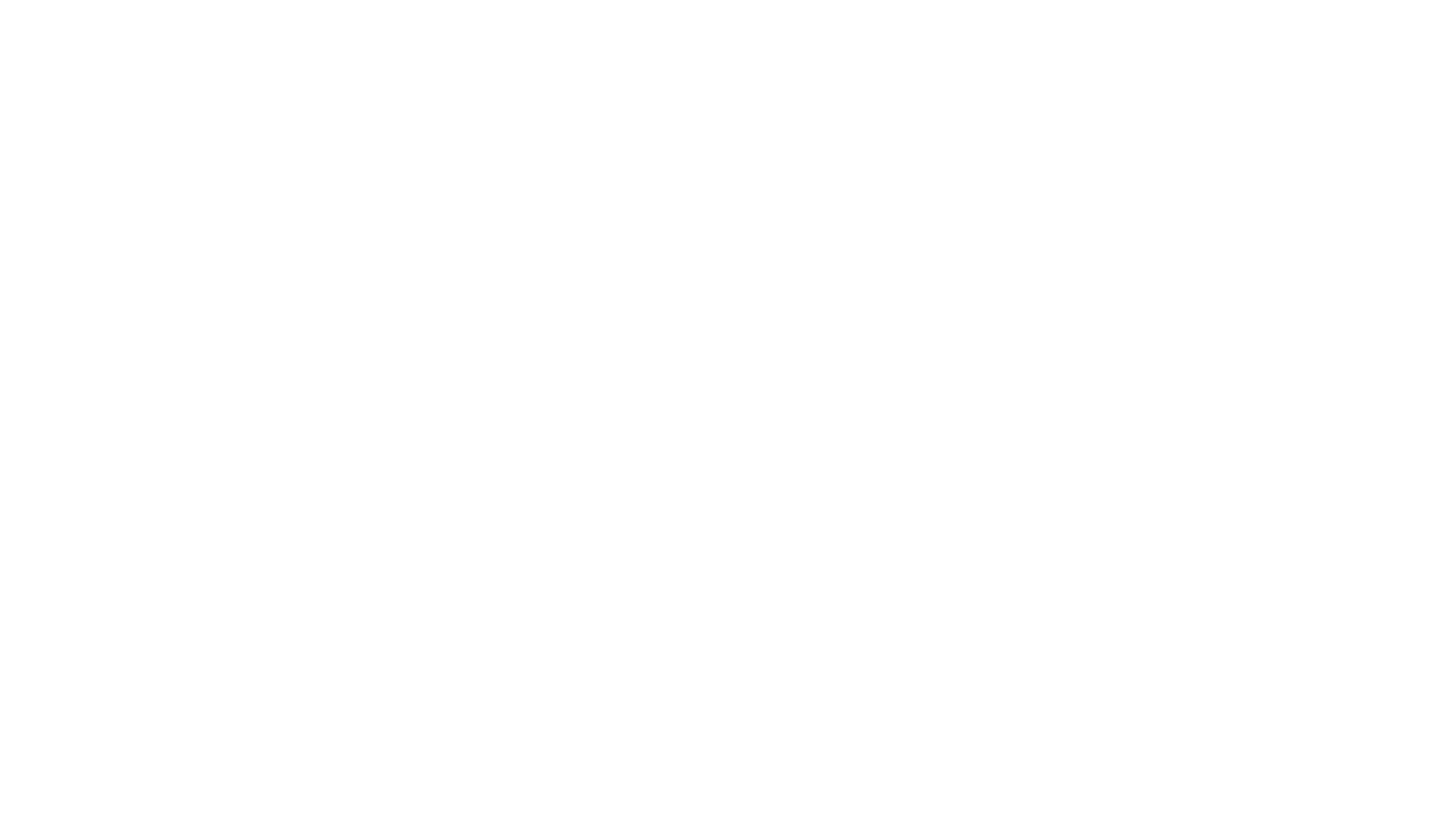 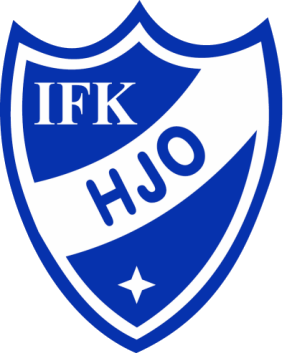 2022-03-14
FotbollsskolanBoll & Skoj
2021-11-26
Åldersindelning
Fotbollskolan
Boll & Skoj
P15 
P16 
F14-16
Födda 2017-2018 
Tjejer och Killar tillsammans 
En vuxen till varje spelare.
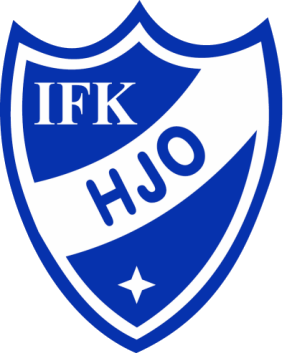 22-03-19
Tid
Start 14 maj kl 10.00- alla på A-planen 
Inskrivning 13 maj 16-18 vid klubbstugan
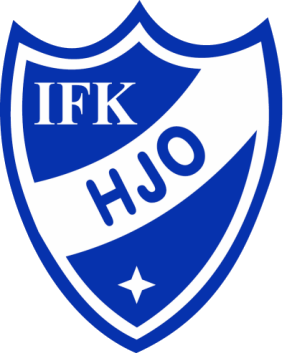 22-03-19
Plan
Läktaren
Kiosk
P16
F14-16
Sarg 3-3
P15
Boll & skoj
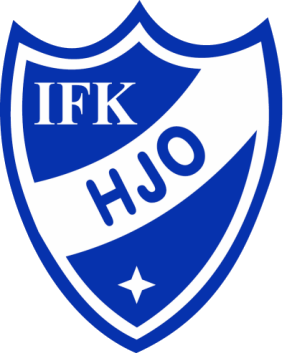 22-03-20
Kostnad
350 kr 
T-shirt, boll, flaska, medlemskap
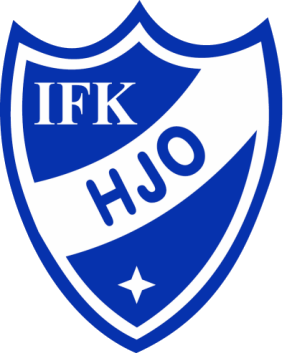 22-03-19
Material- tips och idéer
https://www.laget.se/ifkhjoungdomssektion/Document 
- Under Tips och övningar
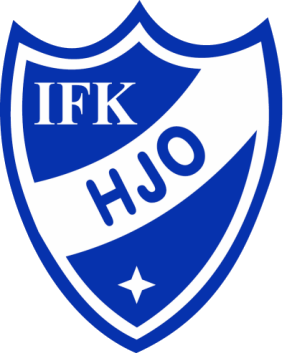 22-03-20
BLÅ TRÅDEN
https://www.laget.se/IFKHjo/Page/385388 

https://www.laget.se/IFKHjo/Document/Download/-1/8214623 
- Denna riktar sig till dig som ledare.
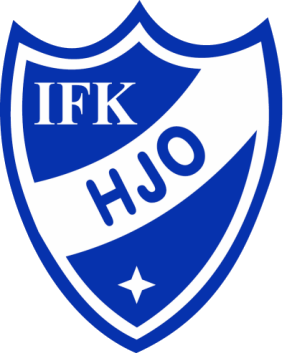 22-03-20
Övriga frågor?
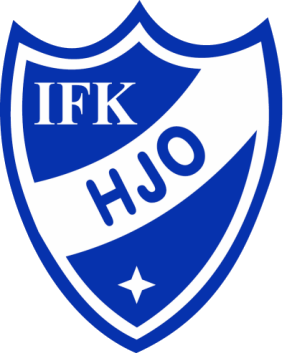 22-03-19
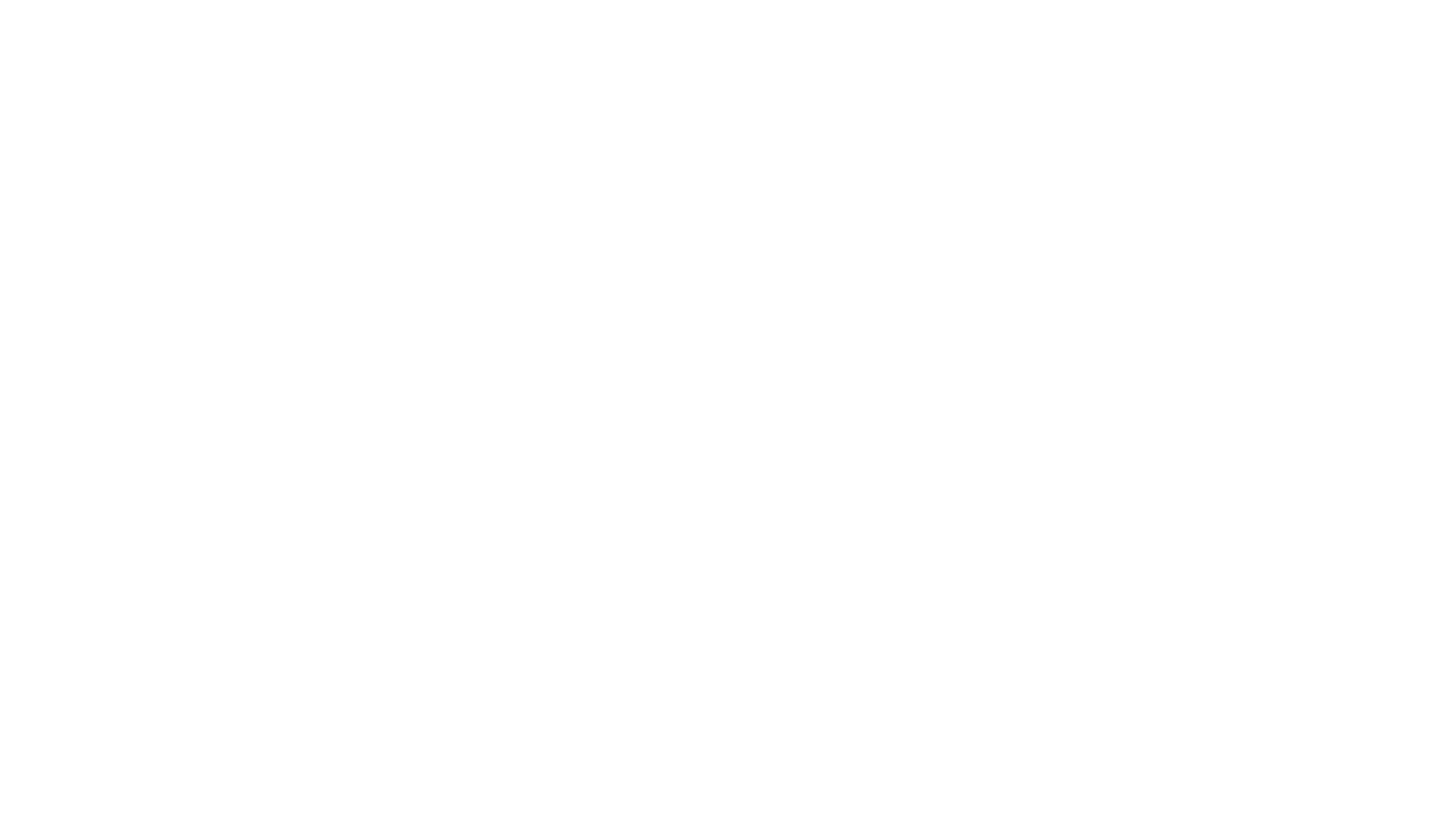 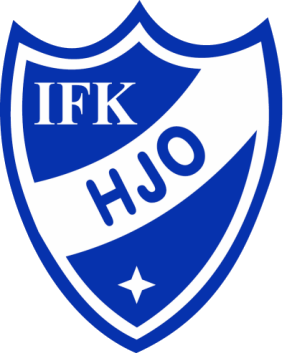 STORT TACK OCH GRATTIS TILL ER SOM KOMMER VARA LEDARE 2022!
2021-11-26